GMT KOULUTUS 13-14.4.2024 MESSILÄ
Hannu Ojala MD GMT
Kokoustilanverkko
Esittely/ Mitä odotat tältä viikonlopulta?
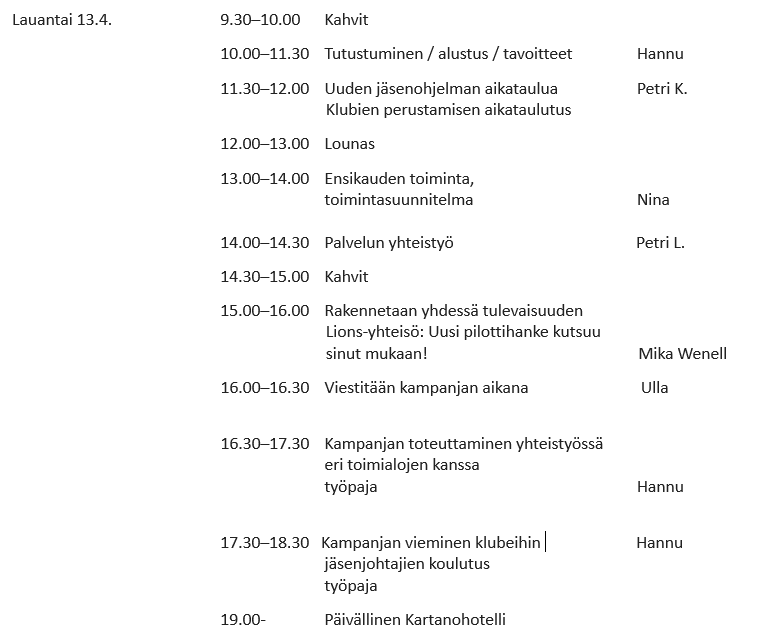 Ohjelma
Ohjelma
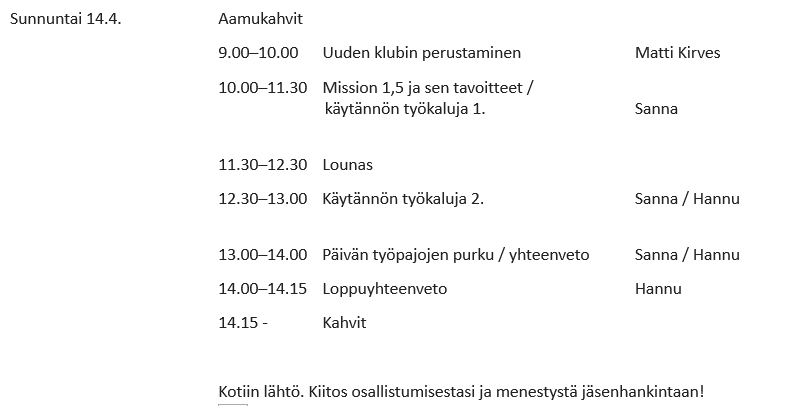 Missä ollaan tällä hetkellä / klubien määrä
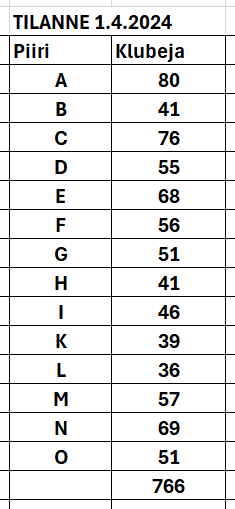 Missä ollaan tällä hetkellä  / jäsenmäärä
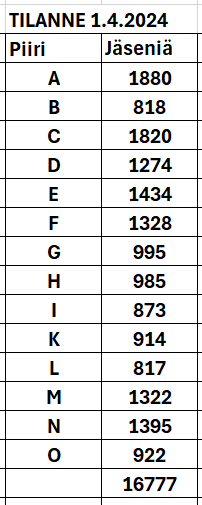 Jäsenjakauma Suomessa
Missä ollaan tällä hetkellä / pienet klubit
Missä ollaan tällä hetkellä / pienet klubit
Mies-/nais-/yhteisklubit 1.4.2024
Piirikohtainen uudet ja poistuneet
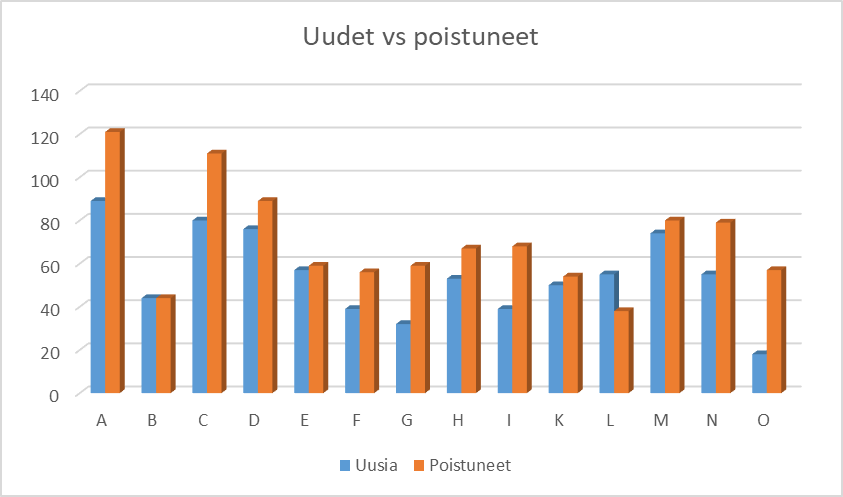 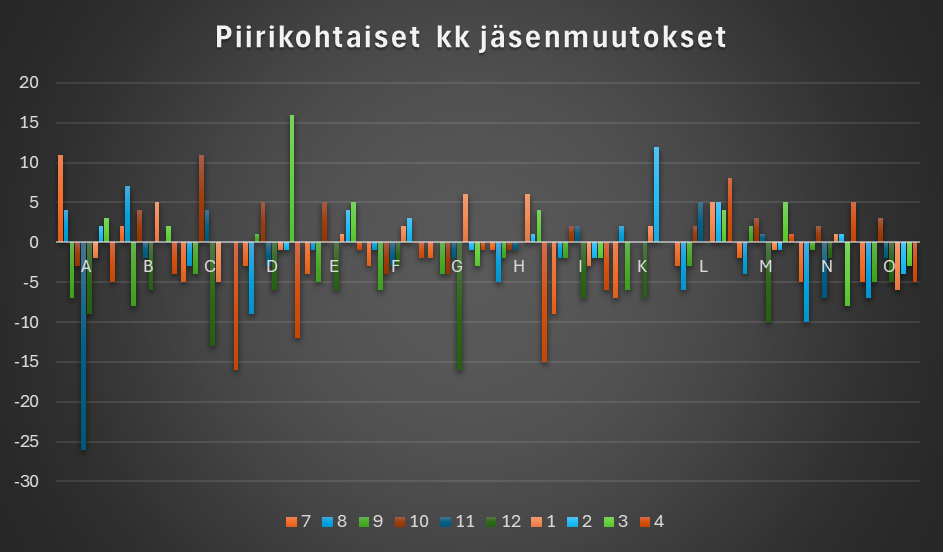 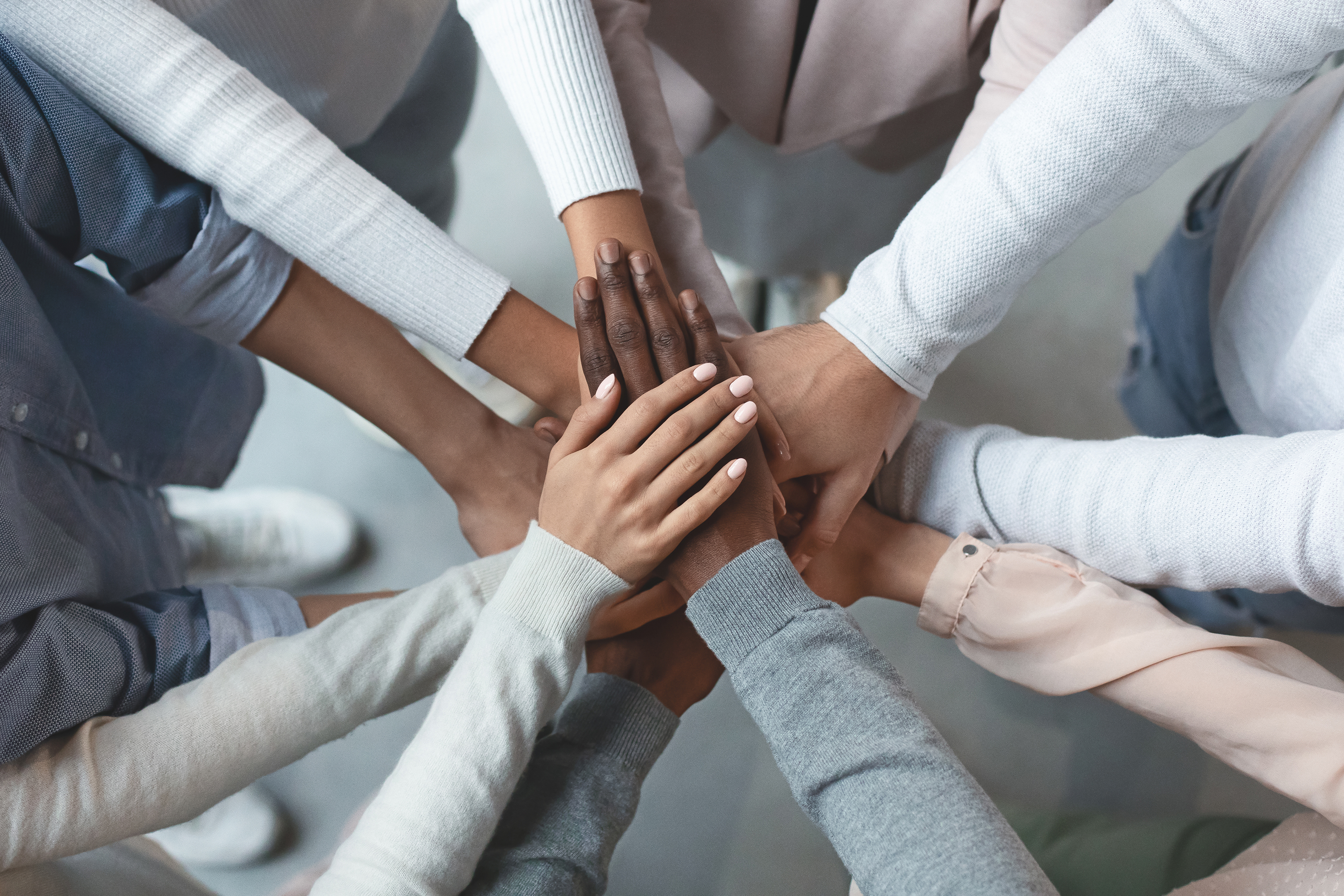 Missä mennään piirien klubeissa ja jäsenistössä
Syksyllä tehty kartta antoi pohjan näkemyksellemme tilanteesta ympäri Suomen
Missä klubeja on ja kuinka monta? Missä ei ole lainkaan?
Piirit ovat itse mahdollisesti edistäneet selvittelyä
Nyt on tehty koko Suomen osalta selvitys, jossa on käyty läpi kaikki kunnat
Missä kunnissa on klubi? Montako? Missä ei ole lainkaan?
Paljonko klubeja olisi laskennallisesti teoriassa hyvä olla?
Teoria, että 0,5% suomalaisista on leijonia
Jos laskennassa lähdetään siitä että suomalaisia on 5,5 miljoonaa tarkoittaa se seuraavaa:jäseniä 27.500, nykyisin on n. 16.800 eli kasvua haetaan 10.700 jäsentä
Jos jokaisessa uudessa klubissa olisi 25 jäsentä ja jäseniä 10.700 tarkoittaa se 428 uutta klubia
Mikäli klubien jäsenmäärä laskennallisesti olisi pienempi kasvattaisi se uusien klubien määrää vielä enemmän eli 20 jäsentä per klubi tarkoittaa 535 uutta klubia
USEAT kunnat ovat jo saavuttaneet tuon laskennallisen klubien määrän eli jos on vaikka 5000 asukkaan kunta, niin siellä tulisi laskennallisesti olla 1 kpl  25 jäsenen klubeja. Klubien määrä voi olla saavutettu tai ylitettykin, mutta onko jäsenmäärä?
Suomen 20 suurinta kaupunkia
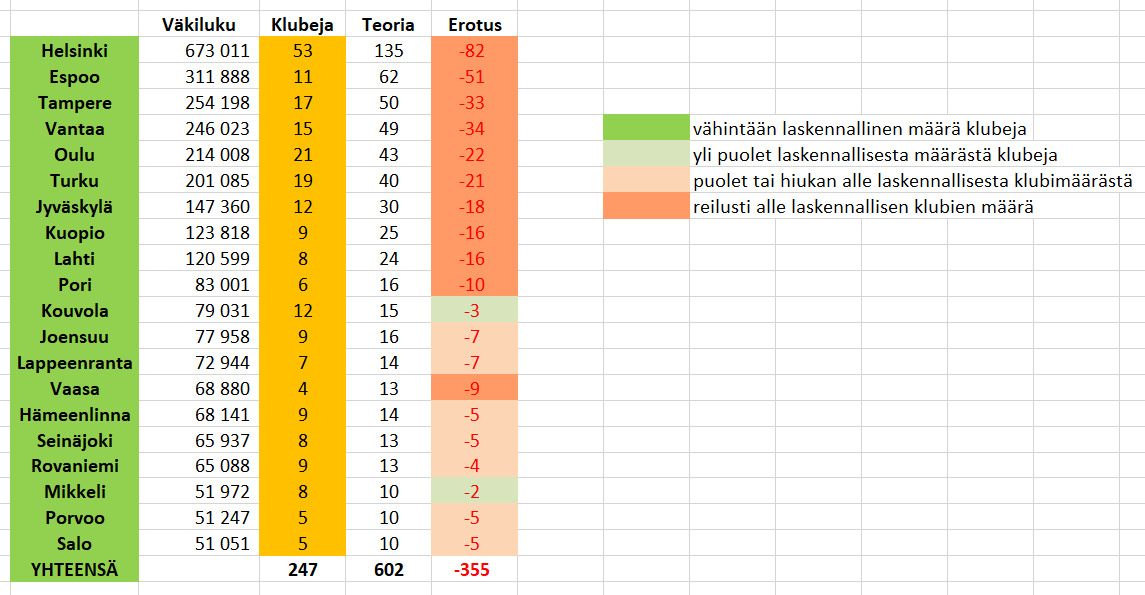 AUTA / OPI / VOI HYVIN
Vanhat ja uudet jäsenet pohtivat usein erilaisia asioita jotka kokevat etuna tai haittana.Ikä ei ole rajoittava tekijä, vaan etu. Nuorena olemme innovoivia ja avoimia uudelle. Vanhempana meillä on kokemusta jaettavaksi.
Iällä ei siis ole merkitystä Lions-toiminnassa, vaan se on voimavaramme! Tärkeintä on tahto, asenne ja kyky!
Jokainen meistä toimii tavallaan, voimiensa ja taloutensa mukaan.

Mikä on sinulle tärkeää?
Mistä sinä saat hyvän mielen?
Mitä oppia haluat/tarvitset?
Mitä tavoittelet elämässäsi?
Mikä tuo sinulle hyvinvointia? 
PYYDÄ JA LÄHDE ROHKEASTI MUKAAN TOIMINTAAN!EHKÄ SINUSTAKIN LÖYTYY AITO LEIJONA!
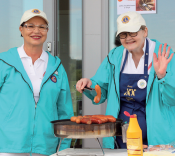 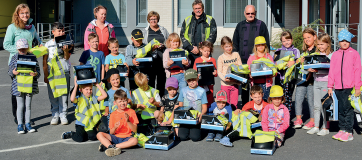 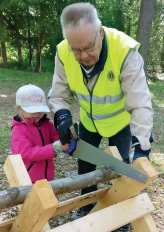 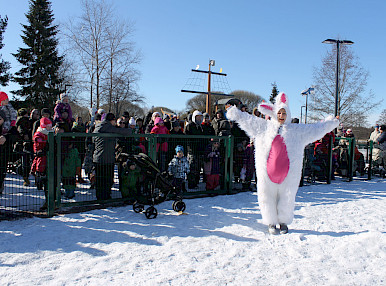 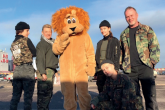 Ajankohtaista…voisiko hyväntekeväisyydellä lopettaa sodat?
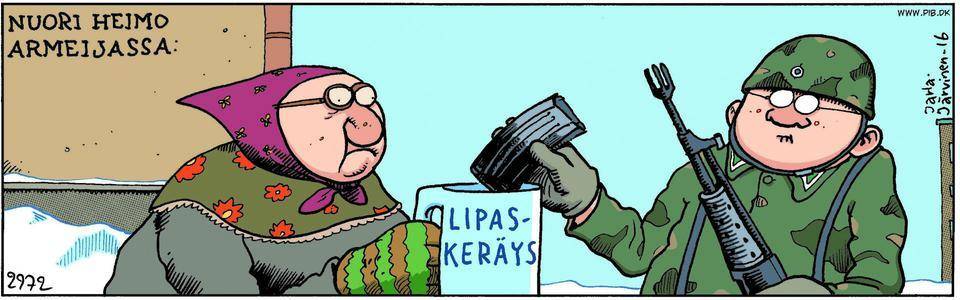 Työpaja 1 LA ryhmät
RYHMÄ 1
Eija Tuomaala		Ari Kolehmainen		Matti Kirves		Timo Sysilampi		Petri Kaukiainen
RYHMÄ 2
Esa Ruuskanen	
Leena Laitinen		
Jorma Tuhkanen	
Eila Mansala
RYHMÄ 3
Liisa Isomaa	
Hannu Haapanen		Aki Naukkarinen                    Jari Pärnänen		Petri Lappi
RYHMÄ 4
Ulla Karppinen
Olavi Vesanen			Anne Sipola			Timo Raitmaa			Nina Moilanen
KIITOS TÄSTÄ PÄIVÄSTÄ!
Ohjelma
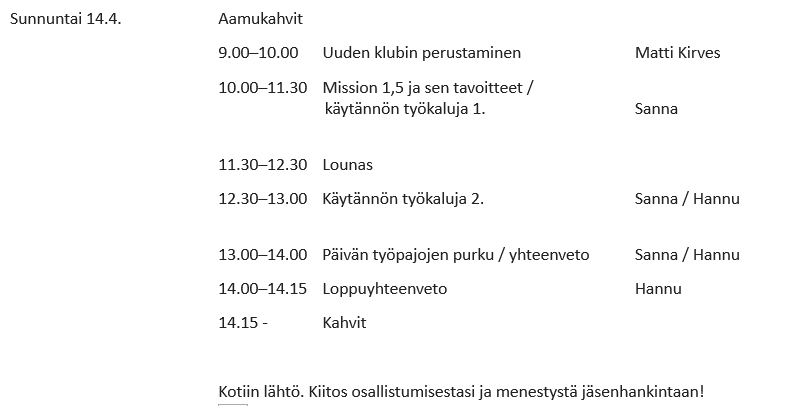 Työpaja 2 SU ryhmät
RYHMÄ 1
Esa Ruuskanen
Hannu Haapanen
Anne Sipola
Ari Kolehmainen
RYHMÄ 2
Eija Tuomaala
Aki Naukkarinen
Petri Lappi
Leena Laitinen
RYHMÄ 3
Liisa Isomaa
Ulla Karppinen
Olavi Vesanen
Jorma Tuhkanen
Jari Pärnänen
RYHMÄ 4
Nina Moilanen
Matti Kirves
Eila Mansala
Timo Sysilampi
Timo Raitmaa
KIITOS MAHTAVASTA VIIKONLOPUSTA!